Disclaimer:

	The following presentation is not intended to be an expression of disrespect for Jesus Christ.
	
	Rather, the images herein are intended to represent a variety of differing views and/or beliefs concerning the subject matter: “Jesus.”
	
	Think critically.
Novica Tadic’s “Jesus” (205)
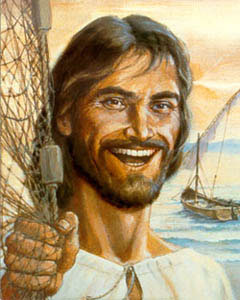 “Jesus”
By Novica Tadic
Jesus
Our Jesus
Our Jesus a pincushion
Three Jesuses
“Jesus”	(No more, no less)
“Our Jesus”
		(A possession? A friend? A…?)
“Our Jesus a pincushion”
		(Is this disrespectful…satirical…or 	something else?)
Which Jesus do you worship?
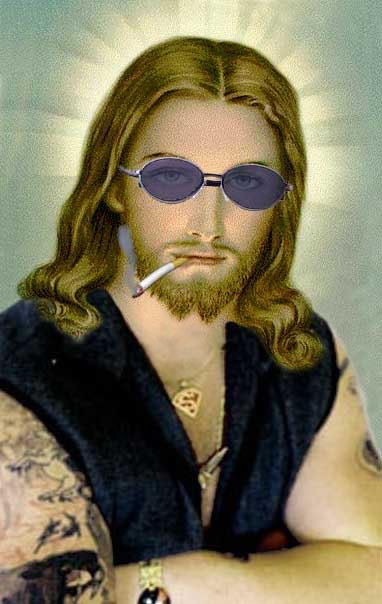 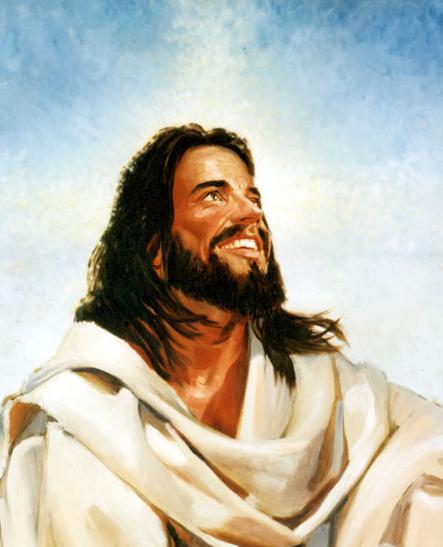 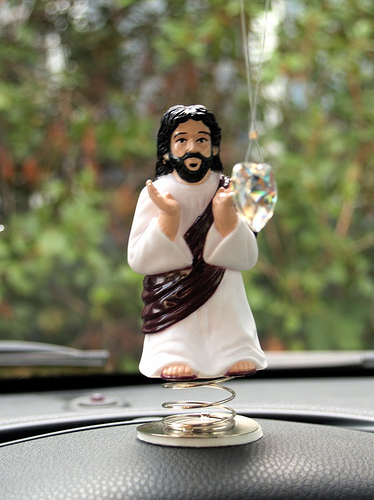 Which Jesus do you worship? [2]
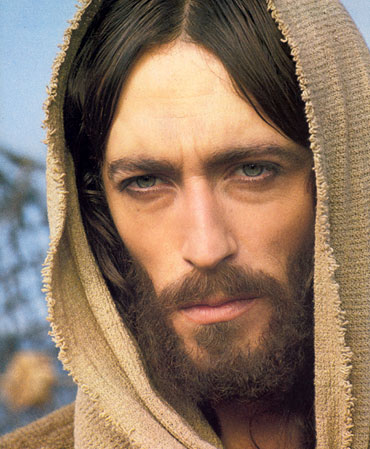 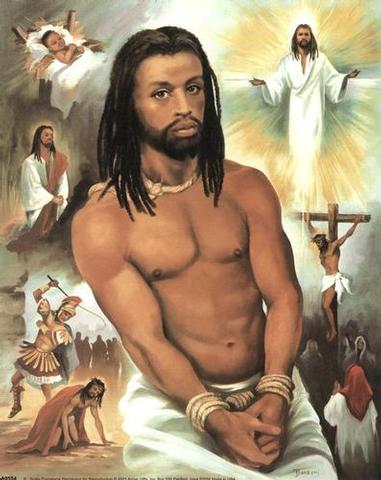 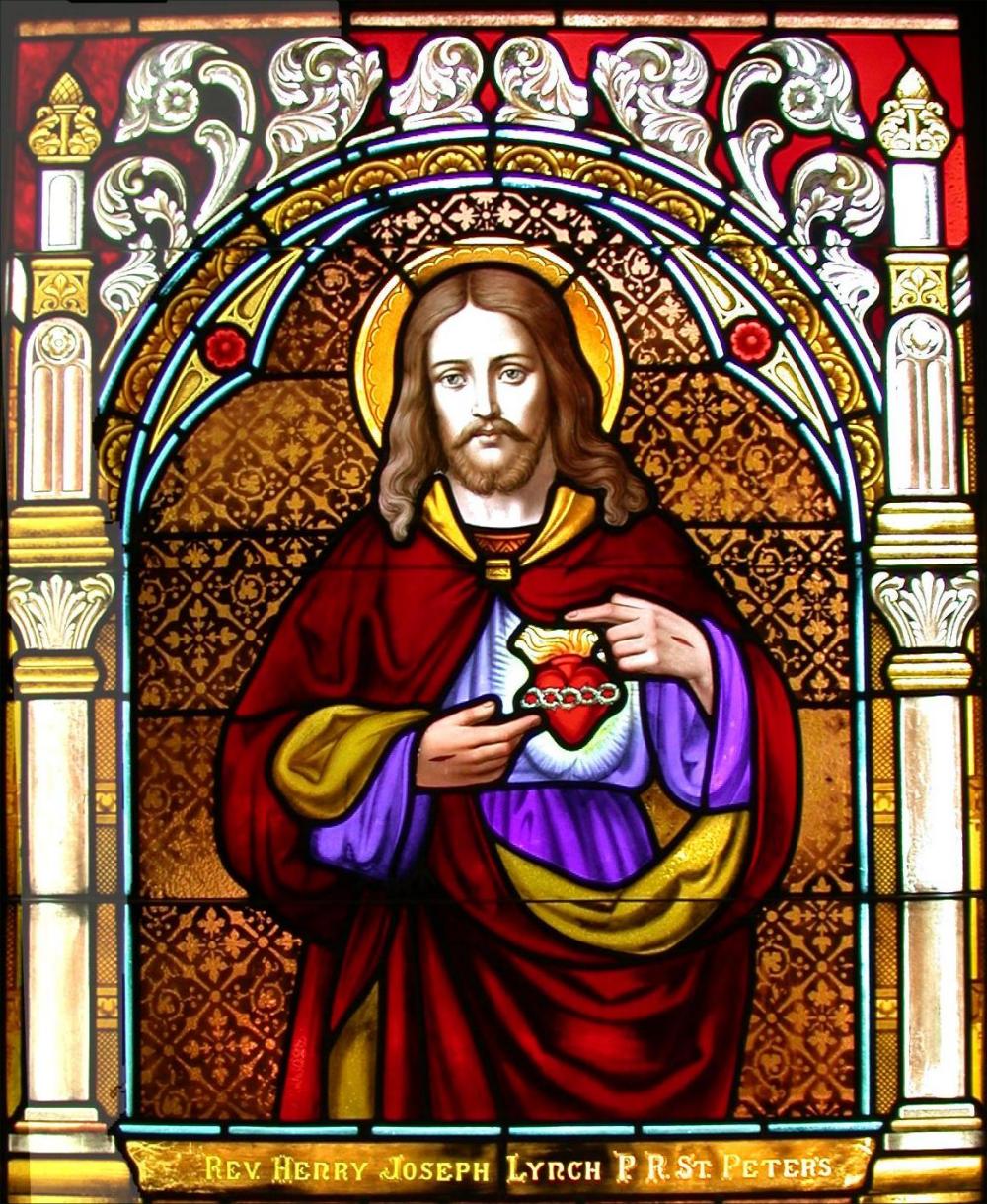 Which Jesus do you worship? [3]
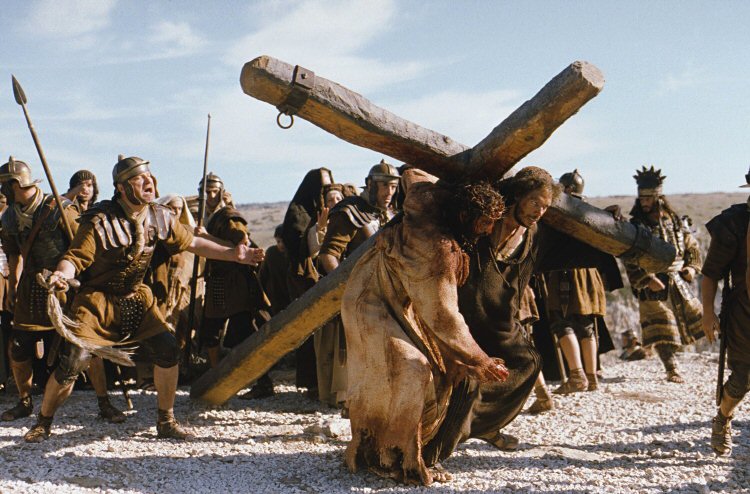 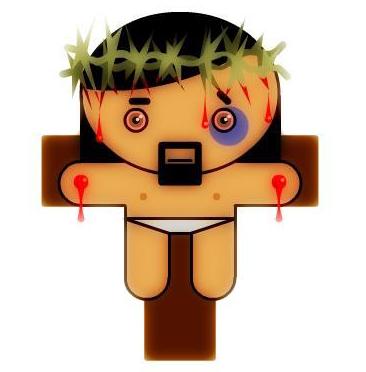 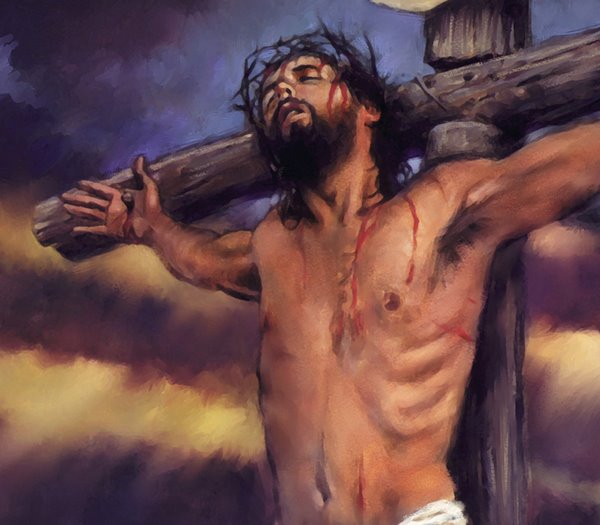 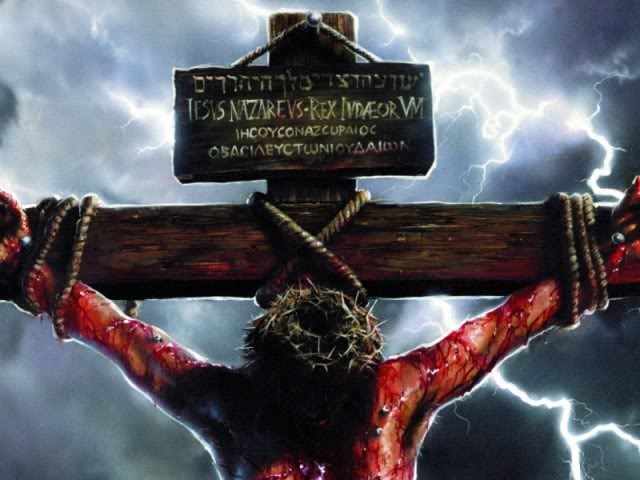 Which Jesus do you worship? [4]
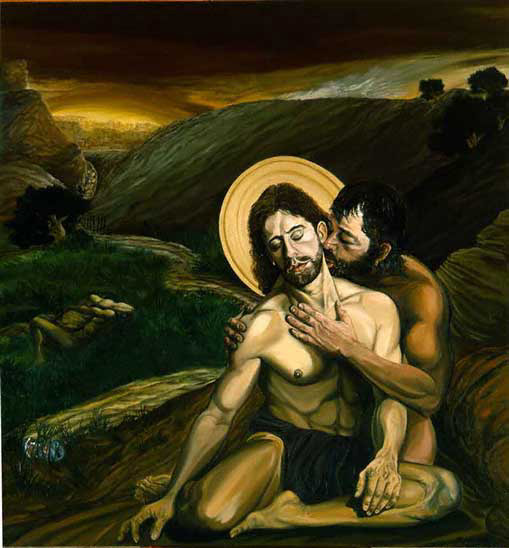 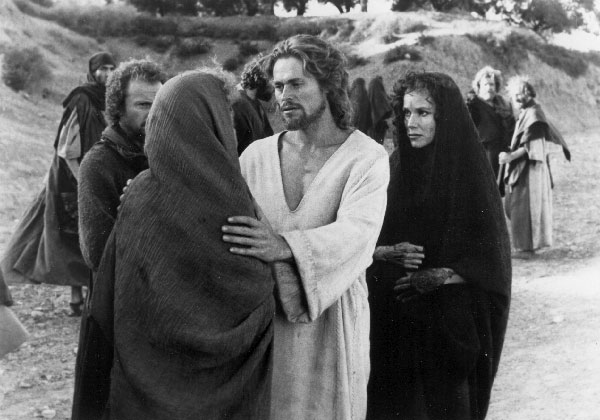 Which Jesus do you worship? [5]
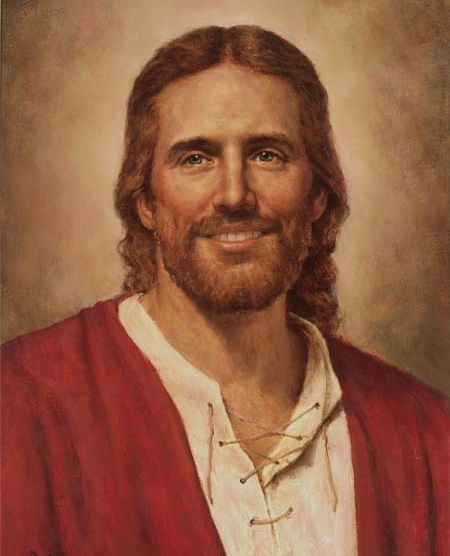 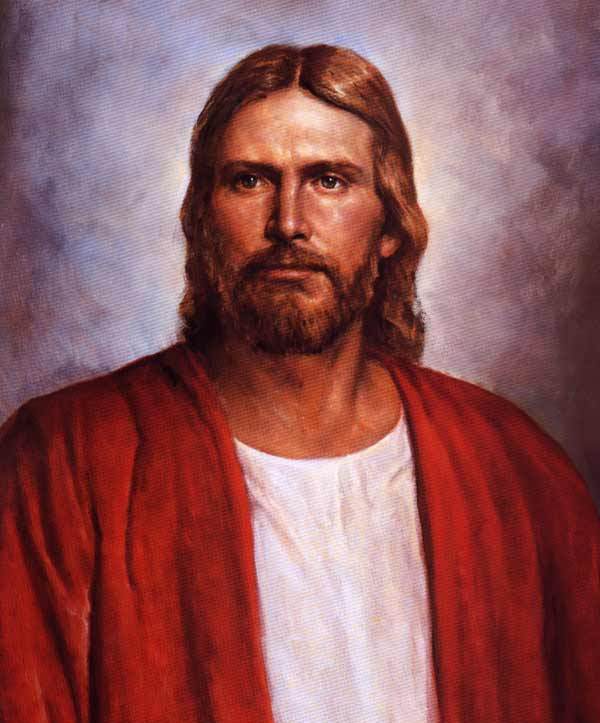 All images from images.google.com
Thank You.